مراجعه علي الوحدة الاولي
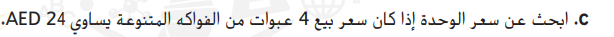 a
b
0.17
c
6
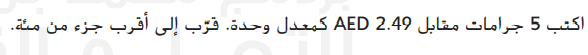 2.00
a
b
c
0.49
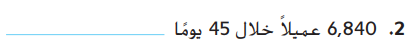 a
b
c
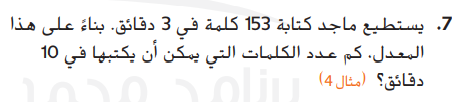 a
b
c
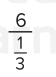 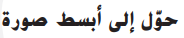 a
b
c
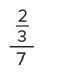 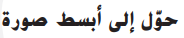 a
b
c
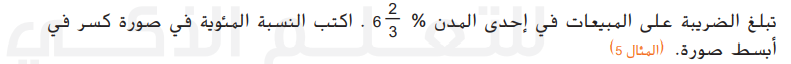 a
b
c
666.7
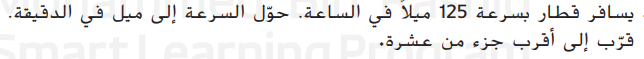 a
b
c
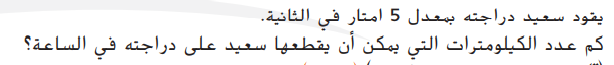 b
c
a
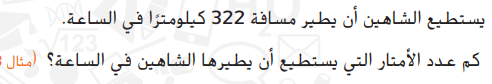 b
c
a
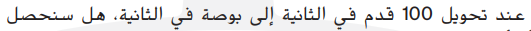 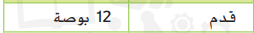 b
a
c
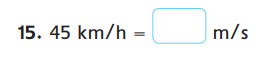 a
b
c
750
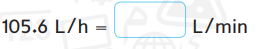 b
c
a
6.33
6336
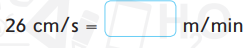 b
c
a
15.6
43.3
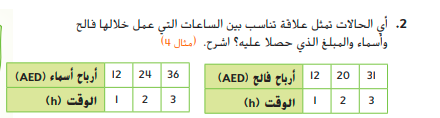 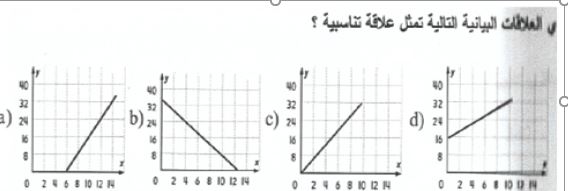 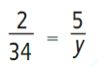 170
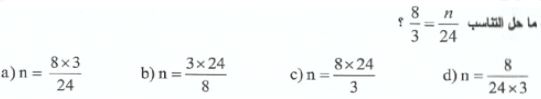 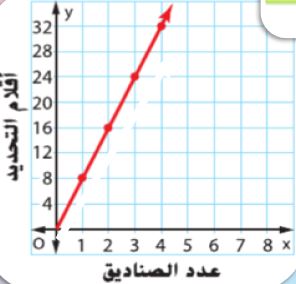 اوجد  الميل 

8 

16

1
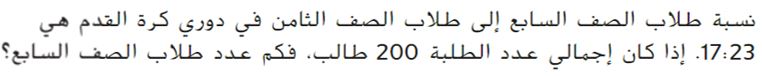 148

85

30
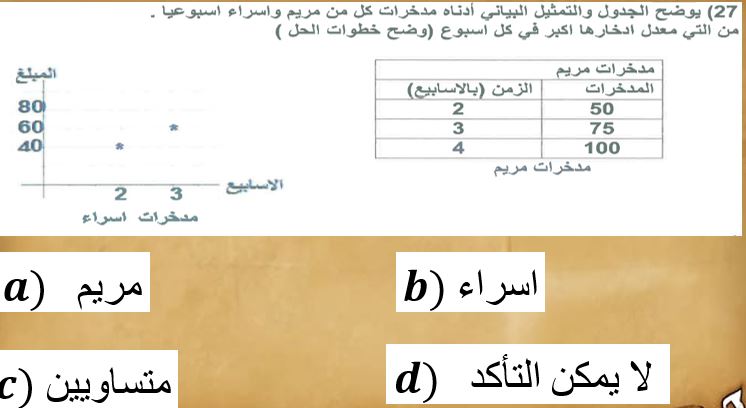 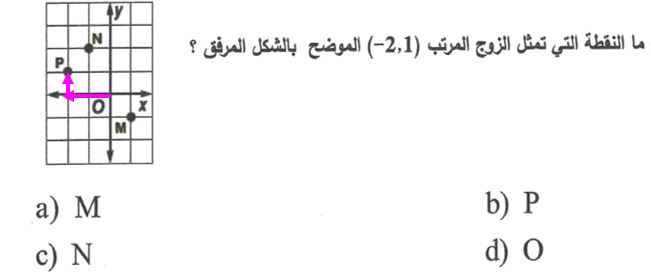 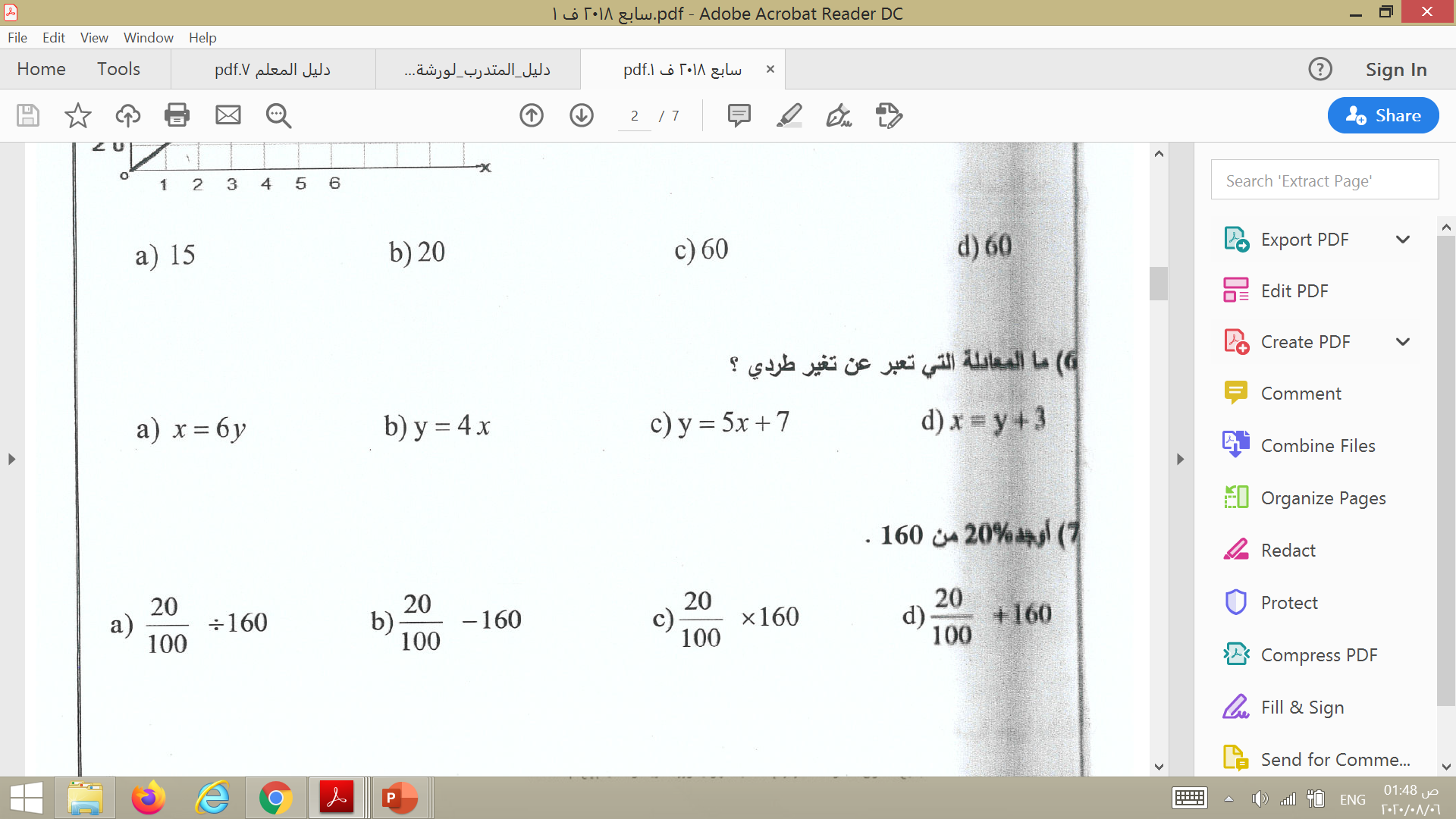 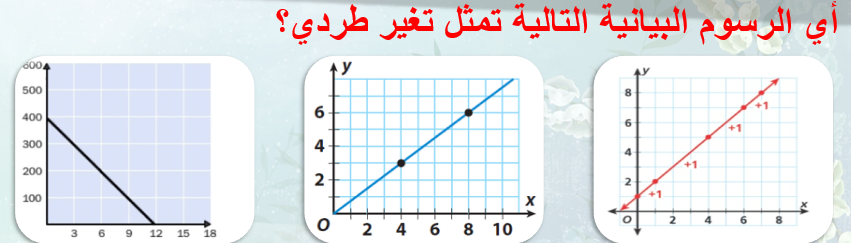